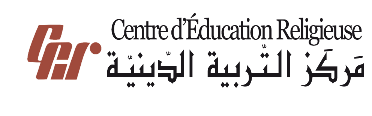 مَركَزُ التَّربِيَّةِ الدّينِيَّةلِرُهبانِيَّةِ القَلبَينِ الأقدَسَين
يُقَدِّمُ كِتابَ الأساسِيَّ الأَوَّل
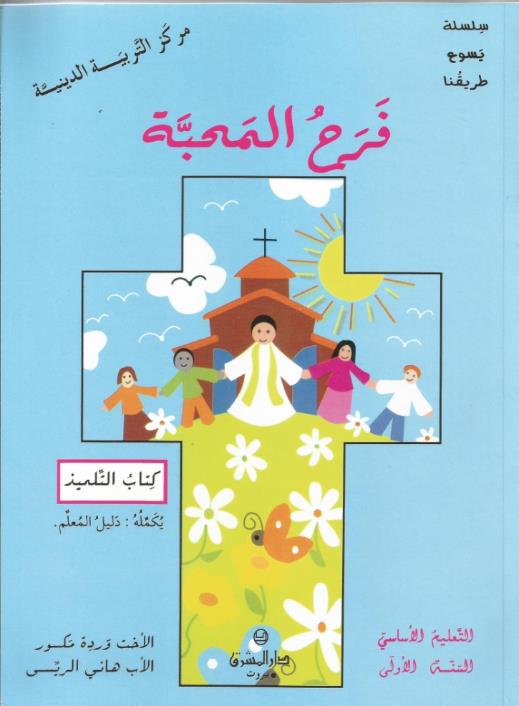 اللِّقاءُ التّاسِع عَشَر
يا يَسوعُ... 
قَبَضوا عَلَيكَ وَحاكَموك
سَلام المَسيح أَصدِقائي...
شو رَح نَعمِل بِهَاللّقاء؟
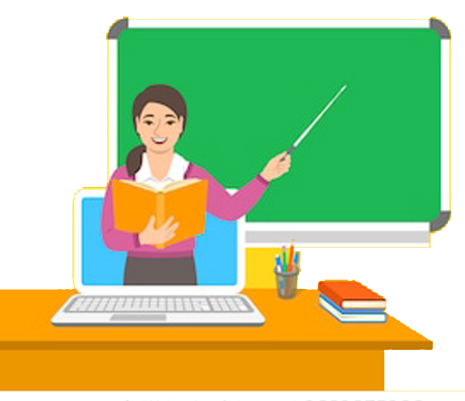 نْخَبِّر بِتَعابِيرنا مَراحِل آلام يَسوع: 
كيف سَلمو يَهوذا لليَهود وكيف قَبَضُوا علَيه وأخَدوه تَ يْحاكموه.
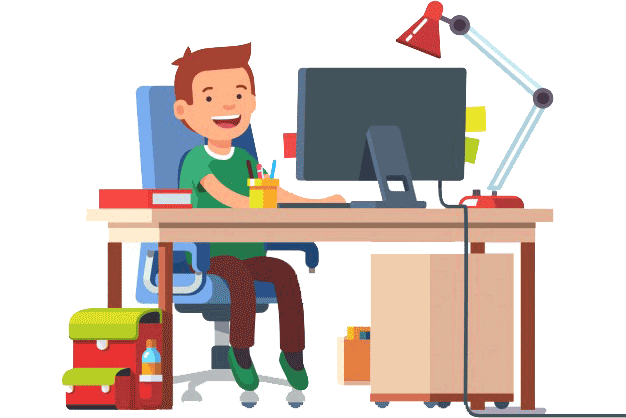 نِتنَبَّه إنّو يَسوع بِقي ساكِت وما جابَه الشَّرّ بالشّرِّ بَل غَفَر لأَعداؤو.
وهَلَّق رَح  إِطلُب مِنكُن إِنّو نِرسُم إِشارِة الصّليب
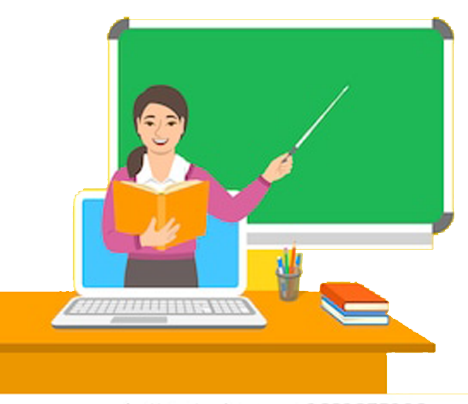 بِاسْمِ الآبِ 
والابِن
 والرُّوح القُدُس،
 الإِلَه الواحِد،
 آمين
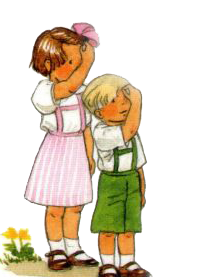 خَلّونا نحِطّ سَوا أَنفُسْنا بِحُضور الله بِخُشوع واحتِرام ونْقِلّو يا رَبّ، إِفتَحْ قُلُوبَنا لِنَفهَمَ كَلِمَتَكَ
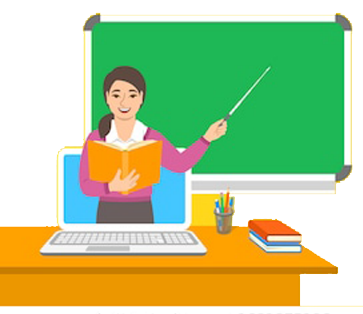 عَن شو حْكينا المَرَّة الماضية؟ 
عَن الشَّعنينِة لَمّا دَخَلْ يَسوع أورَشَليم.
- وكِيف استَقْبَلوه النّاس؟
فَرَشُوا تْيابُن قِدّامُو وحِملُوا أَغَصان النّخِيل ورَكَضُوا لَيِستَقِبْلُوه.
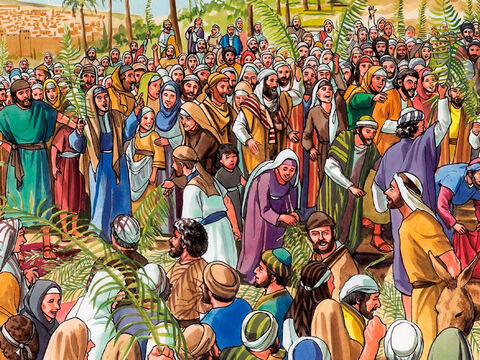 بَعِدْ مَا دَخَلْ يَسوع أُورَشَليم سِمْعُو رُؤَوسا اليَهود كَلام يَسوع بَسْ ما حَبُّو تَعليمُو ويَلِّي كِان يْقُولُو عن نَفسُو، إنّو هُوّي اِبن اللّه.
وَصارُوا يْفَتْشُوا عَ طَريقَة تَ يِتْخَلّصُوا مِنُّو وقِالو:
 يَلّلي بيَعرِف وَينْ مَوجُود 
يِجي يِقِلْنِا وَينُو.
مع إنّو مَا عِمِل إلاّ الخَير، كْتَار يَلّلي كِرهُوه.
كان يَسوع عارِف، وعارِفْ كَمان إنُّو سِاعِة مَوتُو قَرَبِت.
قَرَّب عِيدِ الفِصْح عِندِ اليَهود. 
والفِصْح ذِكْرَى لَكِلِّ العَجايِب يللّي عَمَلا اللَّه لَشَعْبو وهُوِّي عِيدِ كْبِير! وقَرَّر يَسوع يْرُوح عَ أورَشَـلِيم ويْشارِكْ بِالعِيد.
كِرْمَال هَيك جَمَّع تْلاميذُو 
بِلَيلِة عِيد الفُصح تَ يِتْعَشَّا 
هُوِّي ويّاهن، وحِكي مَعُن 
عن إِشيا كْتِيرة
وبَعدمَا خَلّصُوا عَشاهُنْ، أَخَدْ يَسوع بُطرس ويَعقوب ويُوحنّا ورَاح مَعُن عَ مَطرَح إسمُو بِستان الزّيتُون، وقال لَتلاميذُو:
خَلّيكُنْ هَون تَ كِنت رُحت صَلّيت.
صَلّى يَسوع    كِرمَال البَشر يَلي إِجَا تَ يخَلِّصُن من خَطاياهُن. ويَسوع كان عارِف قَدَّيش خَطيّتُن كبيرة.
هالخَطيَّة كانِت تْقيلِة كْتير عَ يَسوع، وعَذَّبِتُو وزَعَّلِتو كْتير ... كان يَسوع عَمْ يصَلّي وَحدُو. تلاميذُو كانُوا نايمِين.
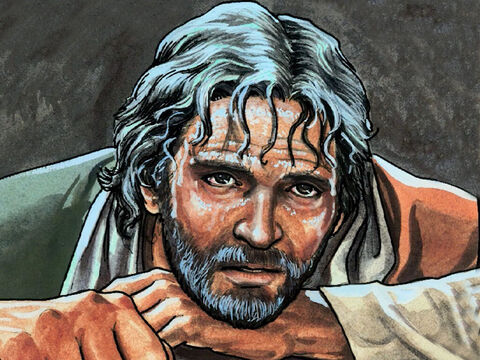 حَسّ بالحِزِن والكآبة، كِرمِال هَيك قَال لبَيّو السّماوِي
يا بَيّي، إذا فيك بعِّد عَنّي هالعَذاب وهَالآلام.
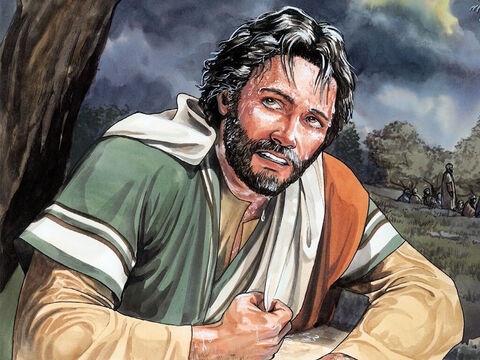 بَسْ يَسوع قِبل كِلّ يلّلي رَح بيصِير معُو.
يا بَيّي، مِشْ مِتِلْ مَا أنا بَدّي، 
مِتِلْ مَا إنْتَ بدَّك
وَقْتَا بَعَتْلُوا بَيّو مَلاك تَ يْخَفِّف عَنُّو ويعَزّيه.
بِهَالوَقت بيوصَلْ يوضاس الإسخريوطِيّ وكان مِن التَّلاميذ التّنعِش،
ومعُو ناس حِامْلين سيوف وعِصي، باعْتينُن رُؤسَا الكَهَنِي والكَتبة والشُّيوخ.
كان يوضَاس عَطيهُن عَلامِي وقِايلُّن: يَلّي رَحْ بُوسُو بيكُون هُوّي، اكمِشُوه وخِدُوه. ما لحِق وصِل، حَتّا قَرّب لَ حَدّو، وقلّو:
رابّي!
(يَعني يا مُعَلِّم) 
وباسو
(هَجَمُو عليه)، وكَمَشُوه وأخَدُو لَعِنْد قيافا ليحاكْمُوه.
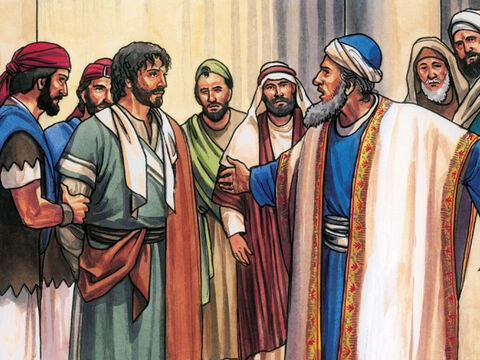 وصارُو يْجيبُو ناس تَ يقُولُو عَنُّو إِشيَا مِشْ صَحيحة.
بَس يَسوع ما كِان يرِدّ عَليُن وبِقِي ساكِت.
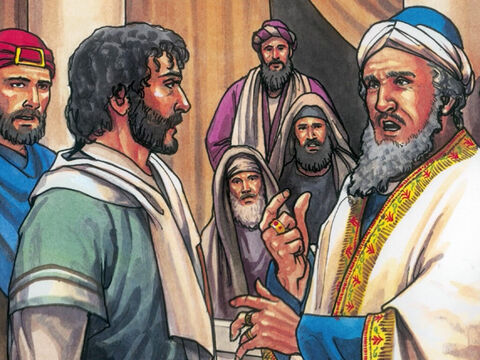 ولمَّن سَألوه:
جاوَبُنْ:
صَحيح، أَنا هُوّي.
إنْتَ المسيح
 ابن اللّه؟
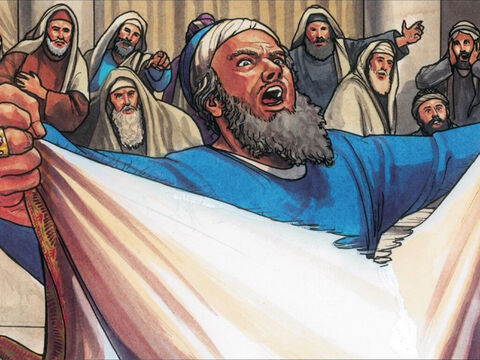 ساعِتَا جَنّ جنُونُن وحَكَمُوا علَيه بِالصَّلب.
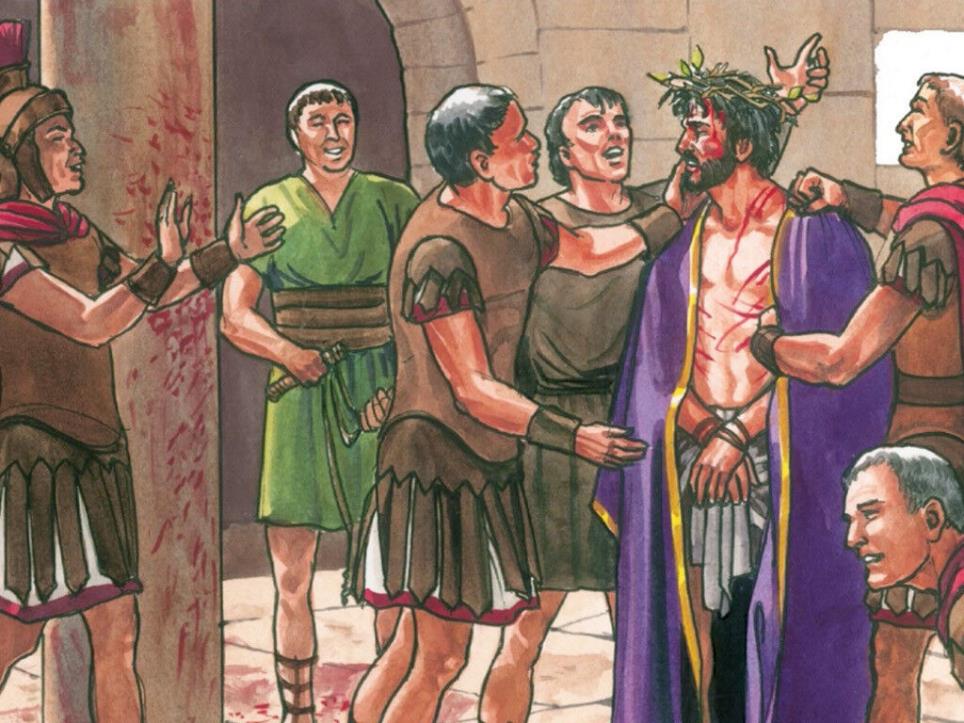 وحَتّا يَتمَسْخَرُوا علَيه زيادِه، لَبَّسُوه تَوب مَلِك، وحَطُّوا عَ راسُو إكليل مِن الشَّوك كَأنُّو تاج.
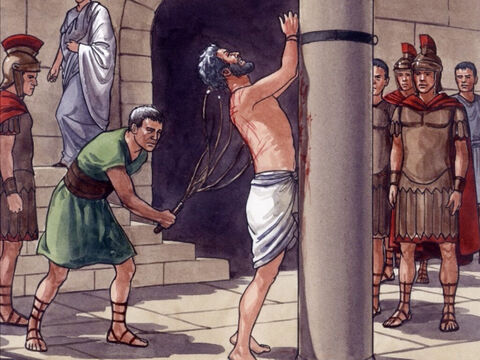 وصارُو يركَعُوا قِدّامُو ويَتْمَسخَرُو علَيه 
ويِضربُوه بالعِصي
وهَلّق، تَعوا تَ نْصَلّي سَوا ونْقول لَ يَسوع:
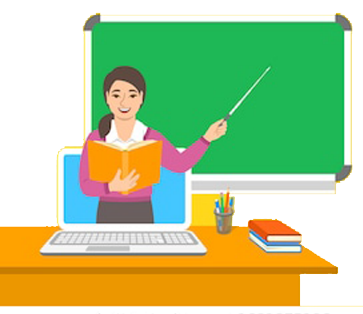 مْنِشكْرك، لأنَّك قْبِلت كِلّ آلامك بِصَمت، وبَينْتِلْنا قَدّي مَحَبّتك لإلْنا عَظيمِة.
يا يَسوع سامِحْنا على قِلّة مَحَبّتنا،
كِلّ مرّة منِتمَسْخَرْ عَ صَديق، بِكلّ مَرّة منِرفُض نْساعِد إمْنا، بكِلّ مَرّة ما مْنِقبَل نِلْعَب مع خَيّنا أو إختنا.
يا يَسوع، ساعِدْنا حَتَّى نْحِبّ أكتَر، حتّى نِسمَع كَلام أهلنا، حَتّى نِتْشارَك بِألعابْنا، لإِلَكْ مِنْصَلّي مِن كِلّ قَلبنَا.
يا يَسوع
ومِن بَعد ما سمِعْنا المُحادَثة،  رَح إِسأَلكُن كَم سُؤال
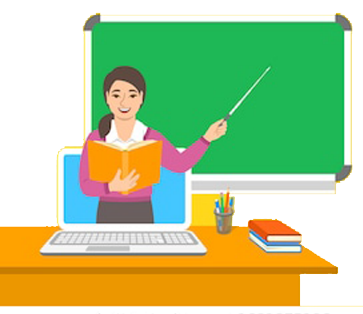 ليش بَعض النّاس كِرْهوا يَسوع وشو قَرَّروا؟
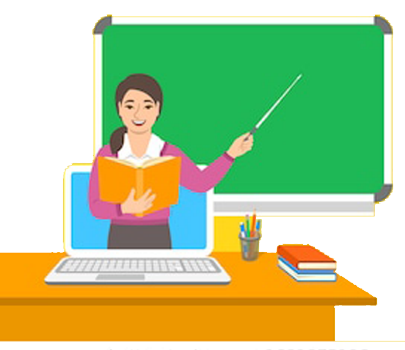 لأَنُّن ما قِدروا يِتقَبَّلوا إِنّو إبِن الله وقرّروا يتخَلّصوا مِنّو
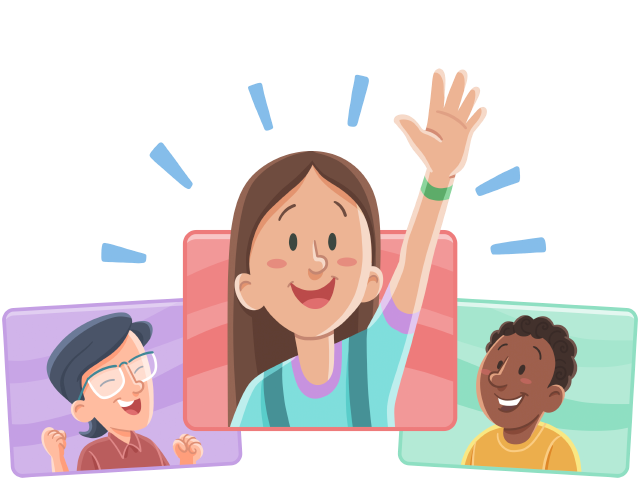 شو عِمِل يَسوع لَمّا حَسّ إِنّو ساعِة مَوتو قَرَّبِت؟
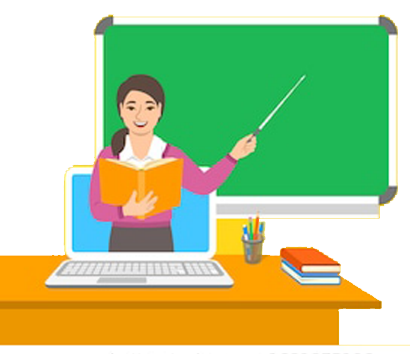 جَمَع حَولو أَصدِقاؤو وتناوَل مَعُن عَشا الفِصح
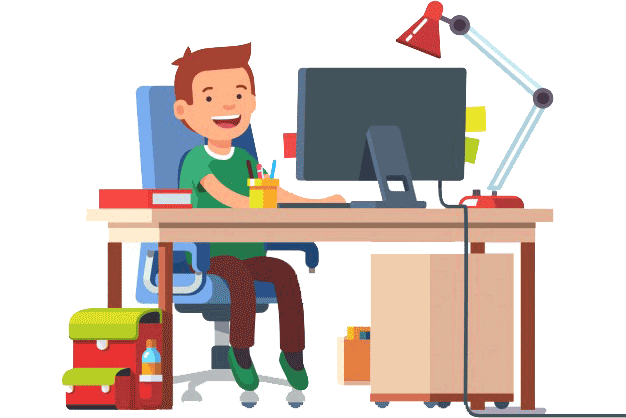 لَوَين راح مَعُن بَعد العَشا 
وشو عِمِل؟
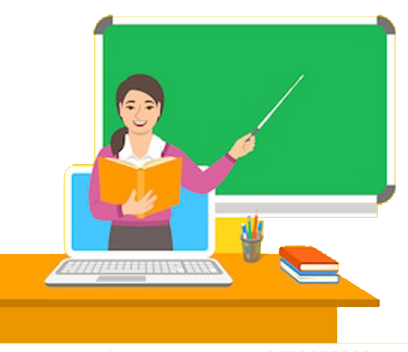 راحوا عَ جَبَل الزَّيتون ويَسوع راح صَلّى لَ بَيّو السَّماوِي
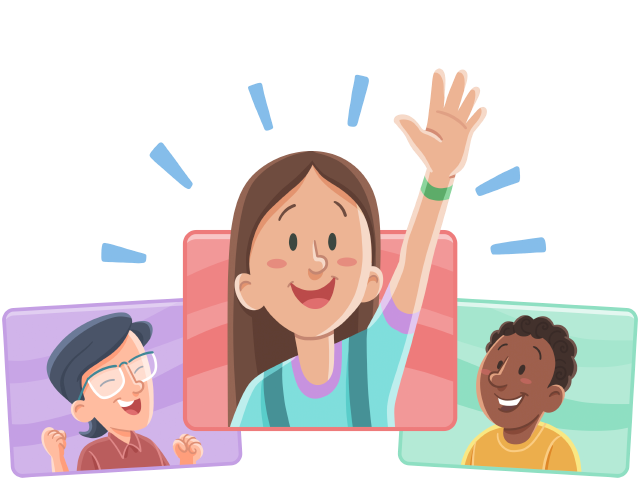 بِشو حَسّ يَسوع وشو قَلّو لَبَيّو؟
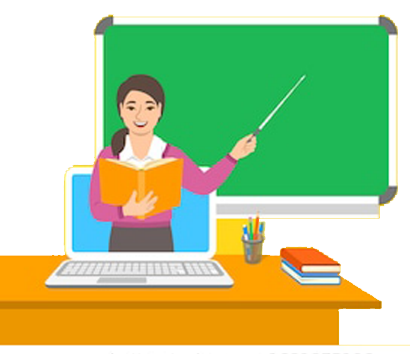 حَسّ يَسوع بالحِزن وَالكَآبِة! وقَلّو لَبَيّو بِالأَوَّل «إِن أمكَن أبعِدْ عَنِّي هَذا الألَم»
بَس رِجِع قَلّو بِالآخر: «لا مَشيئَتِي بَل مَشيئَتُكَ».
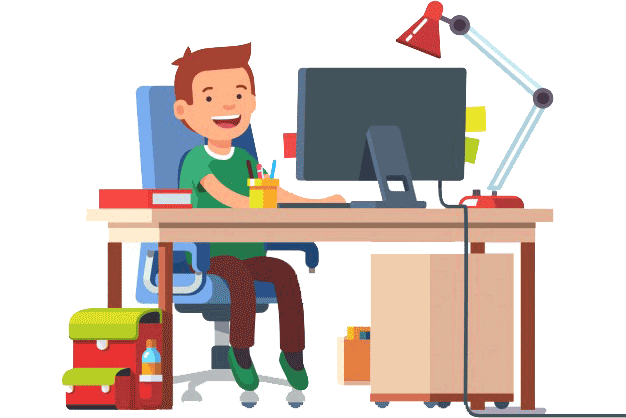 شو السُّؤال يَلْلي سَأَلوه لَيَسوع بَعد ما اعتَقَلوه؟ شو كان جواب يَسوع يَلْلي خَلاّهُن يحِكْموا علَيه بِالصَّلب؟
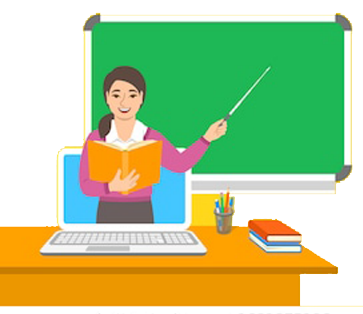 سَأَلوه: أَأَنتَ المَسيح إبِن الله؟
جاوَبُن يَسوع: أنا هو
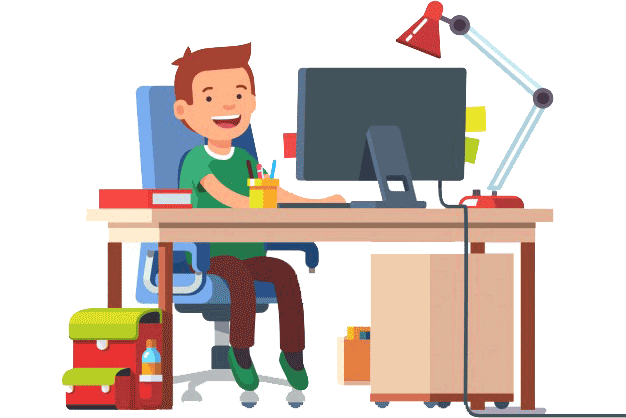 وهَلَّق جَرْبوا عمِلوا هَالنَّشاط!
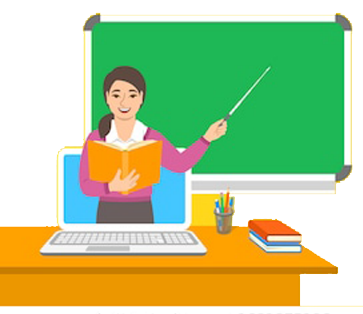 الخَير
الإتّهامات
أَعداءه
المَسيح
الله
هو
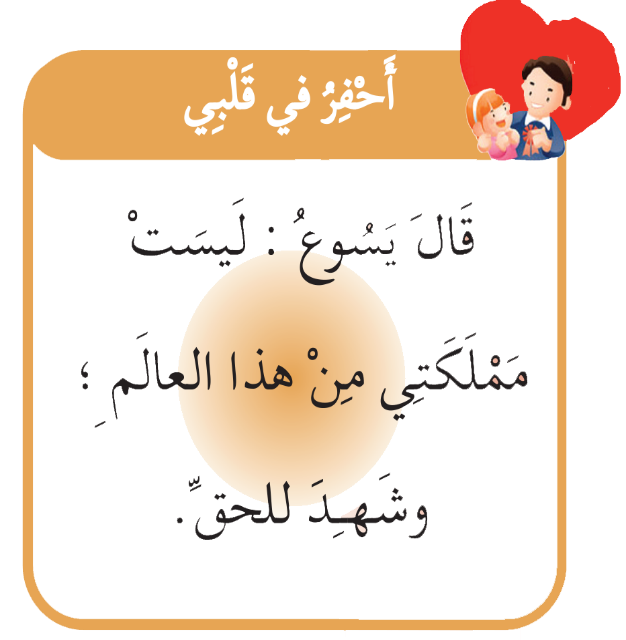 العِبارَة يَلْلي لازِم تِنحِفِر بِقْلوبنا
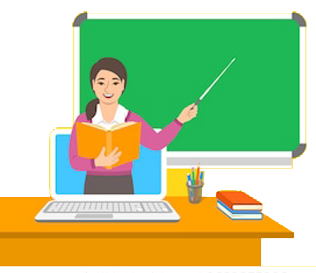 ومنِختُم بِهَالصَّلاة وهالتِّرنيمِة
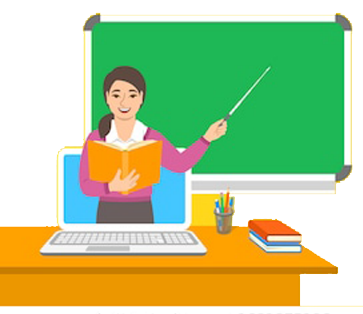 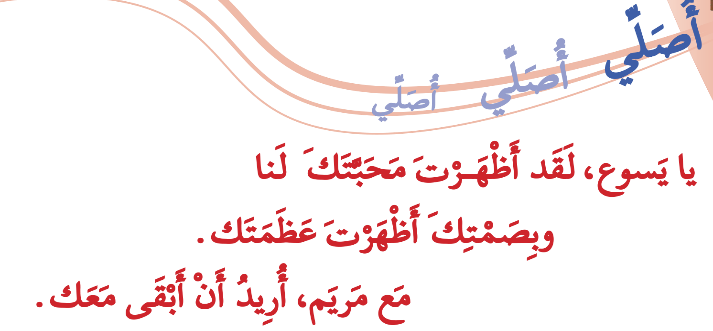 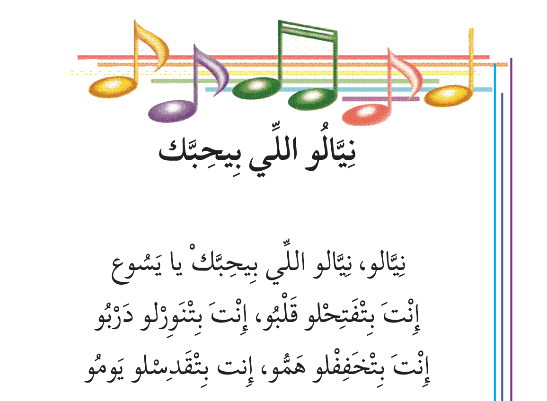 باي باي، منِلتِقي بِالأسبوع القادِم.
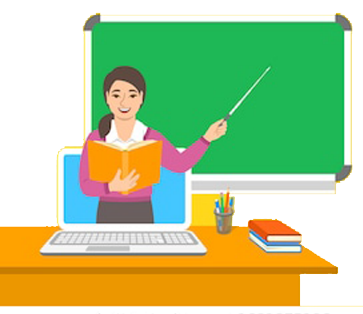